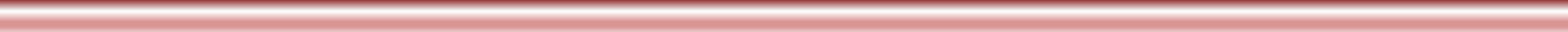 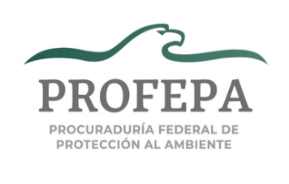 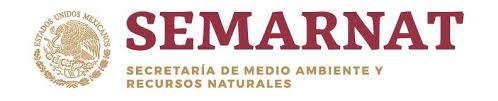 Dirección General de Operación de Auditoria
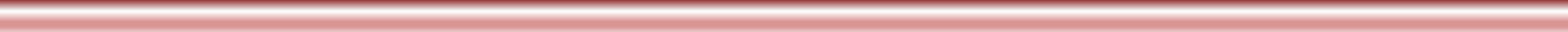 Dirección General de Operación de Auditorías
K11
5625
Dirección de Auditoría Ambiental
Dirección de Convenios y Planes de Acción
N31
5643
N31
5647
Coordinación de Indicadores
Coordinación de Reportes de Desempeño Ambiental y Visitas de Verificación
Coordinación de Ejecución y Supervisión de Auditorías
Coordinación de Seguimiento y Verificación de Planes de Acción Sector Privado
Coordinación de Seguimiento y Verificación de Planes de Acción Sector Público y Empresas del Sector Estratégicos
O31
5847
O31
5735
5737
O31
O31
5747
O31
5736
Departamento de Control de Gestión del Desecho de Trámite y de Visitas de Verificación
Departamento de Verificación de Auditorías
Departamento de Informes de Verificación de Cumplimiento del Plan de Acción
Departamento de Revisión de la Ejecución de Planes de Acción
Departamento de Análisis Documental y Control de Expedientes
O11
5748
O11
5657
O11
5758
O23
5759
O11
5638
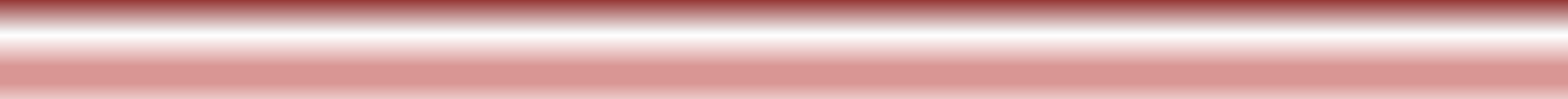